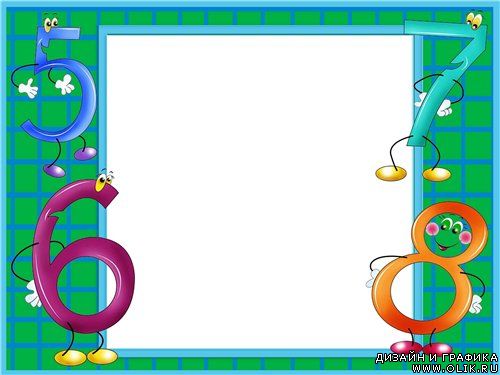 Matematika 
	  2-sinf
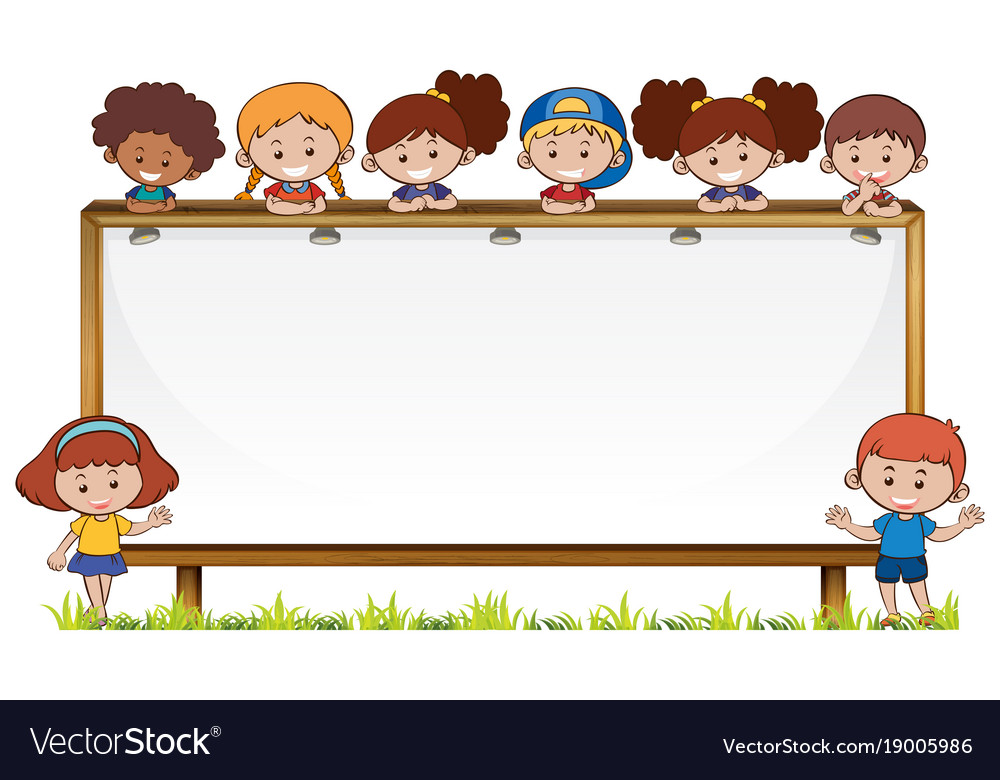 Mavzu: Bo‘laklari bo‘yicha shaklni yasash va bo‘laklarga                      	ajratish (13-dars)
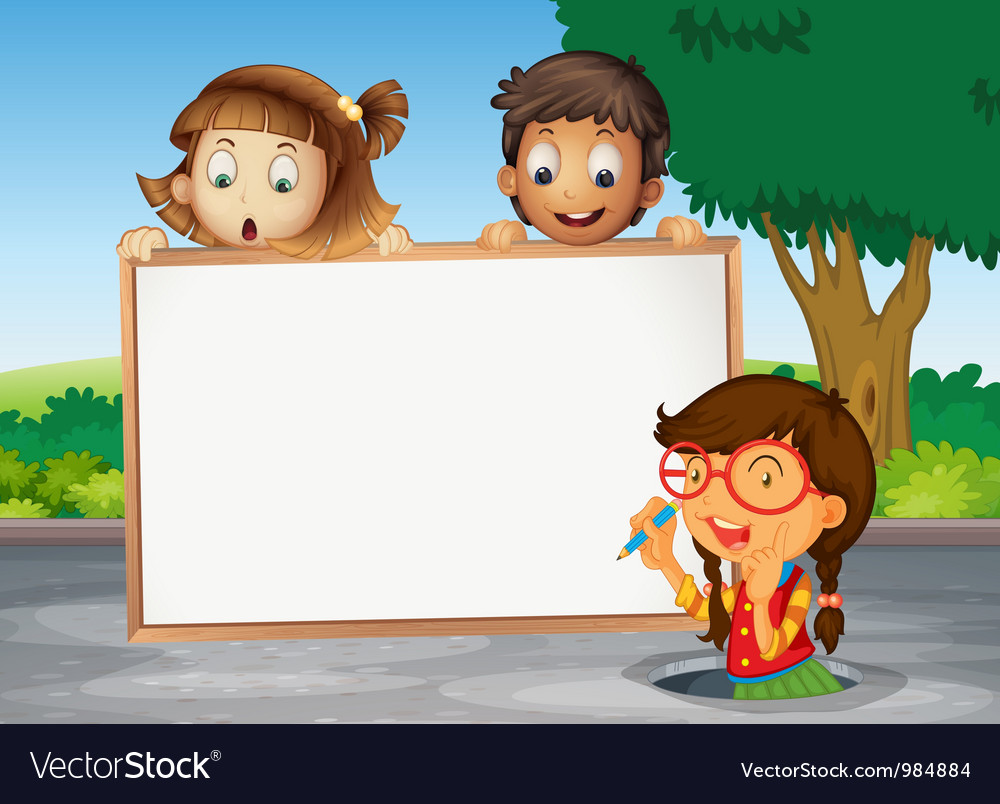 Mustaqil topshiriqni 
	tekshiramiz: 
  153-bet. 4-topshiriq
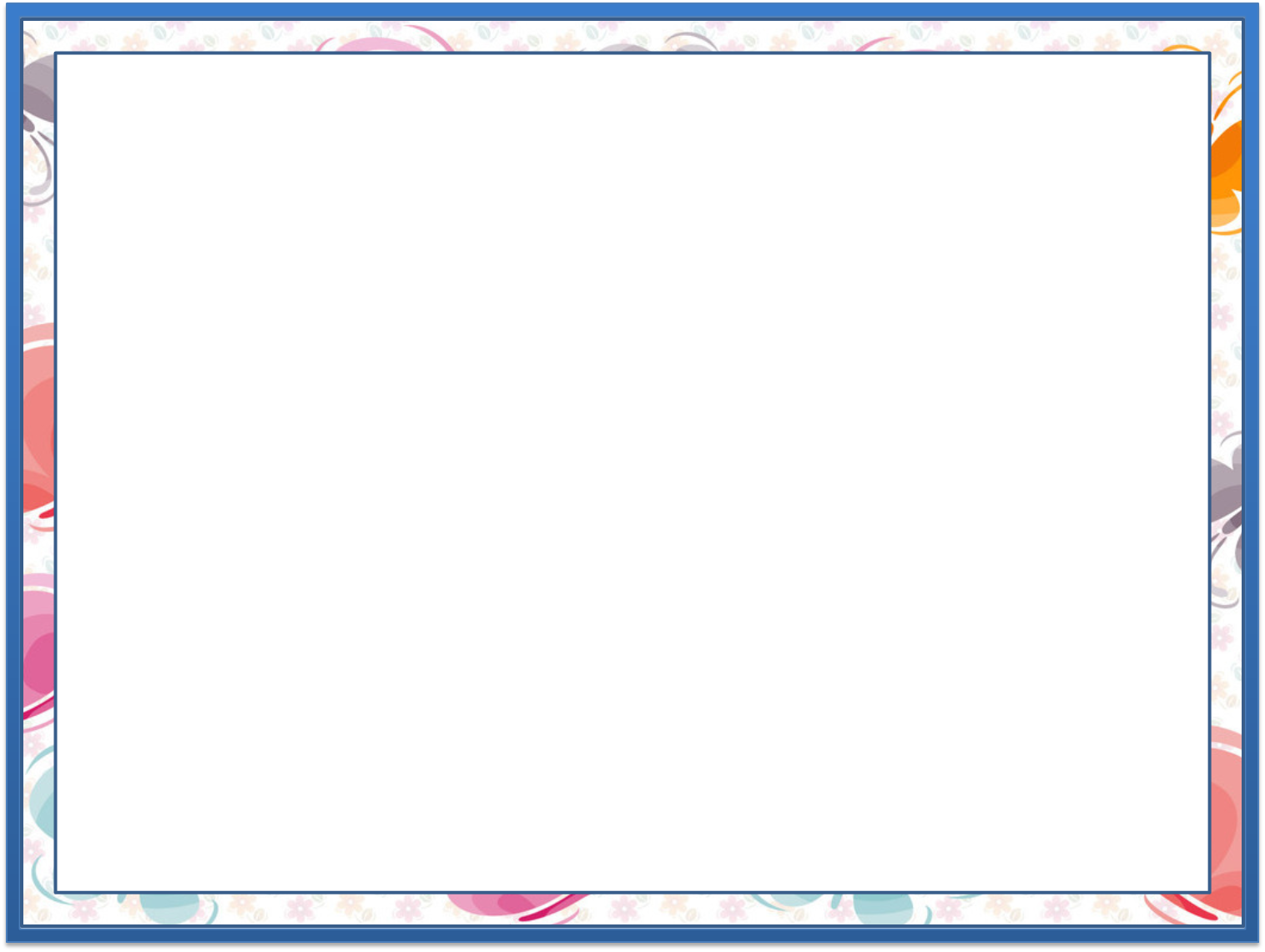 4.
Har bir kesma nechta bo‘lakka bo‘lingan? Sonlar nimani bildiradi?  (153-bet)
5
5
5
15
1-kesma 3 ta bo‘lakka bo‘lingan.
5 soni har bir bo‘lak uzunligini, 
15 soni butun kesma uzunligini bildiradi.
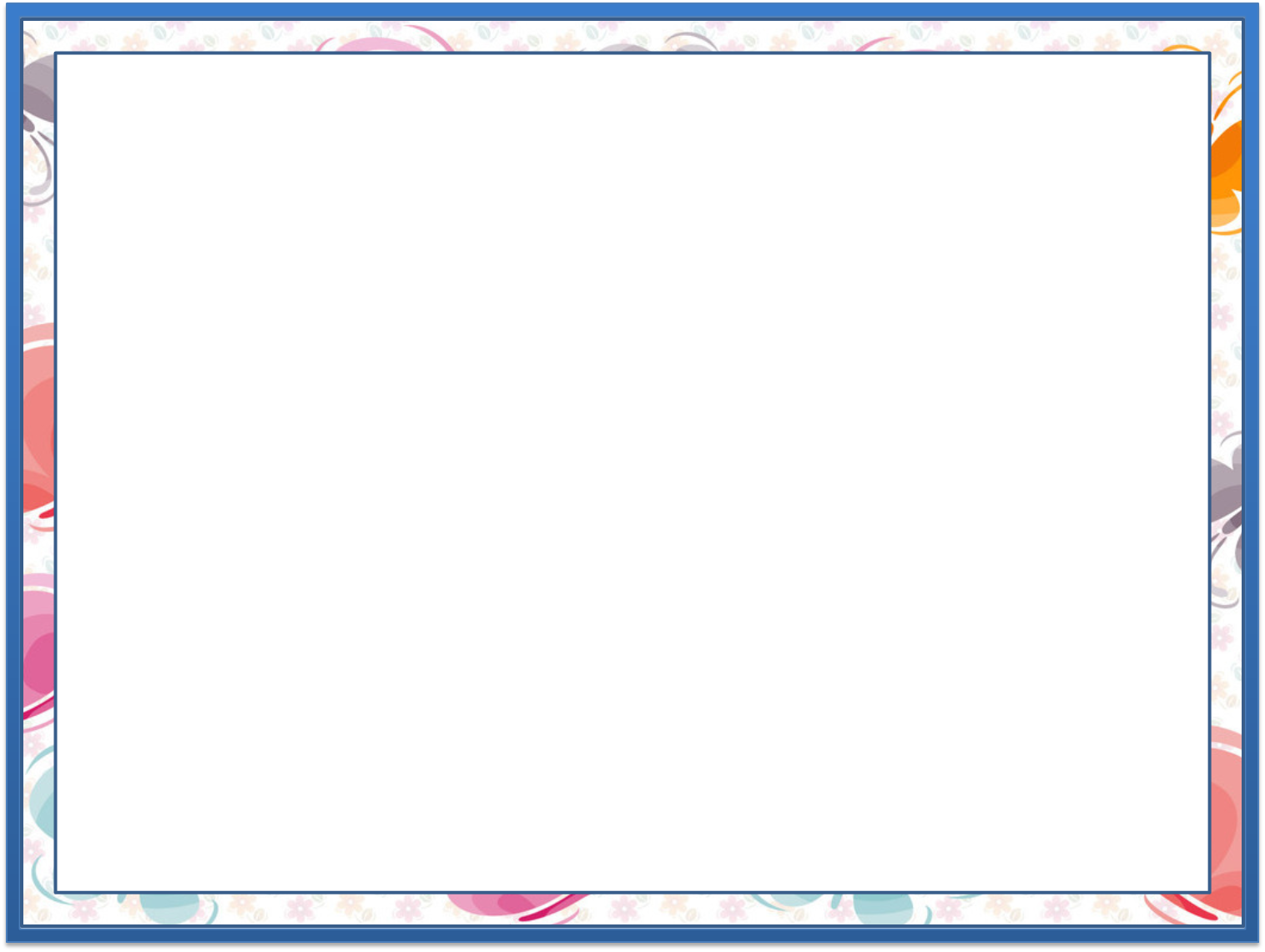 4.
Har bir kesma nechta bo‘lakka bo‘lingan? Sonlar nimani bildiradi?  (153-bet)
2
2
2
2
2
10
2-kesma 5 ta bo‘lakka bo‘lingan.
2 soni har bir bo‘lak uzunligini, 
10 soni butun kesma uzunligini bildiradi.
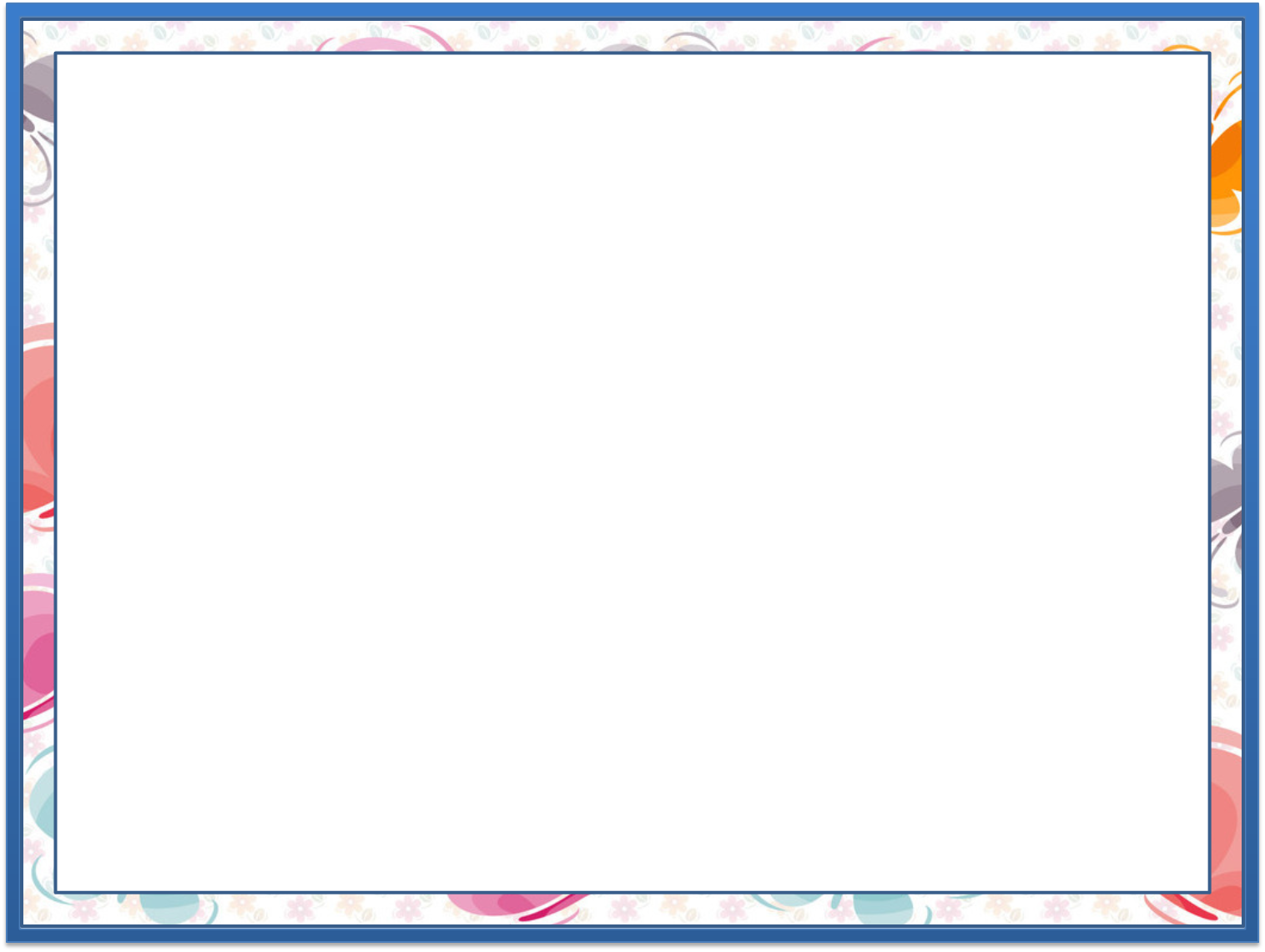 1.
Namuna asosida simmetrik shakl yasaymiz. 				(154-bet)
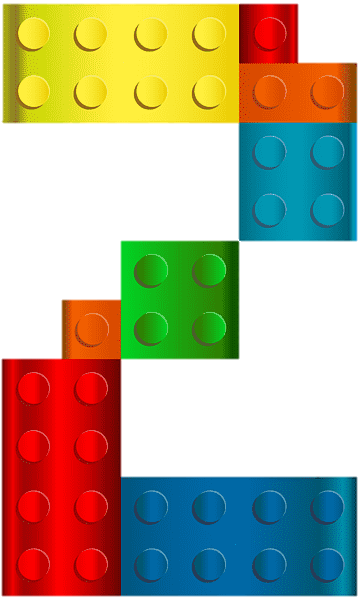 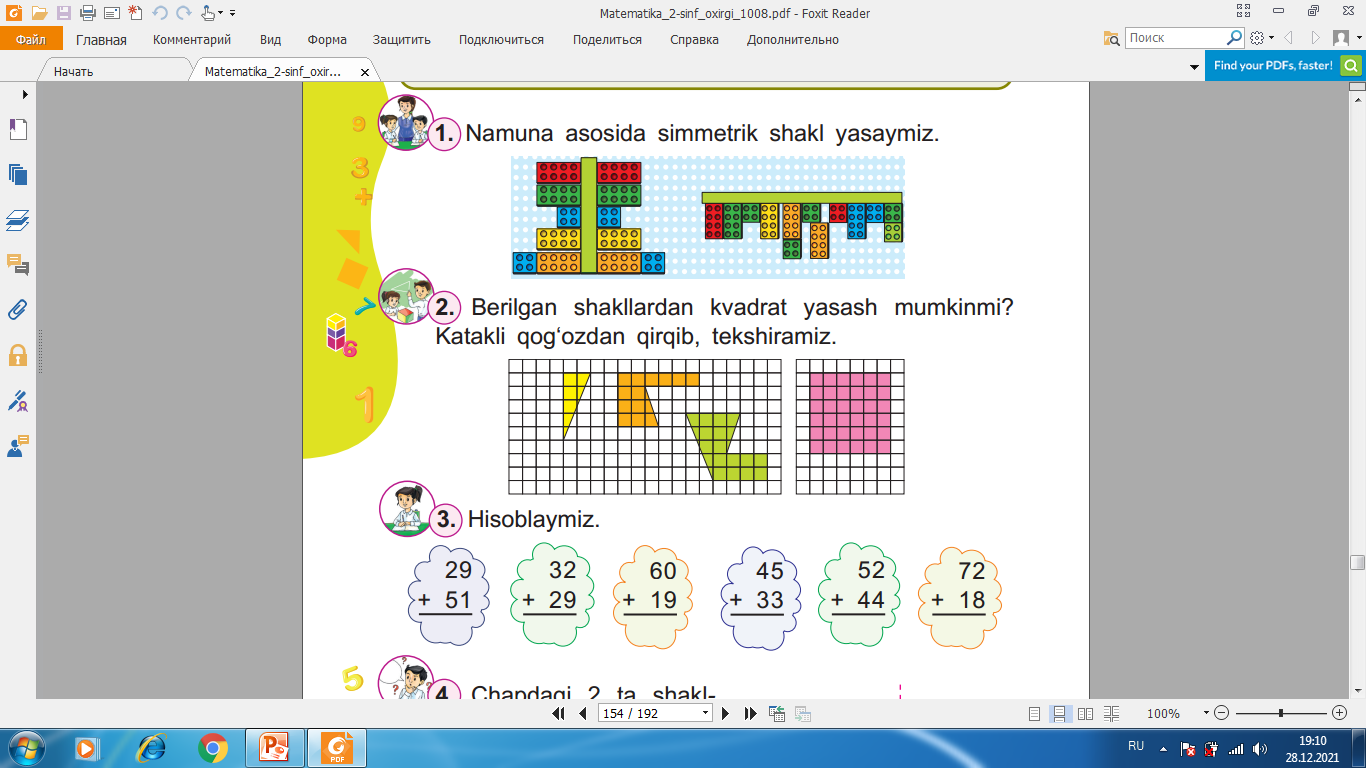 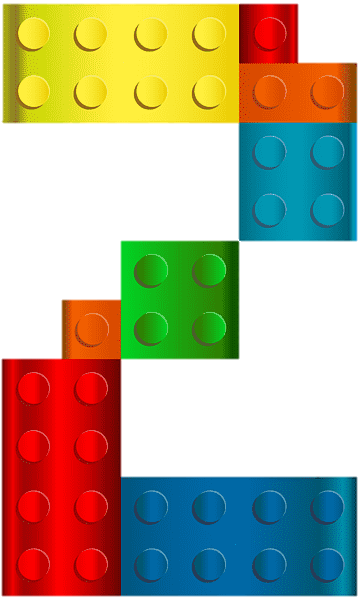 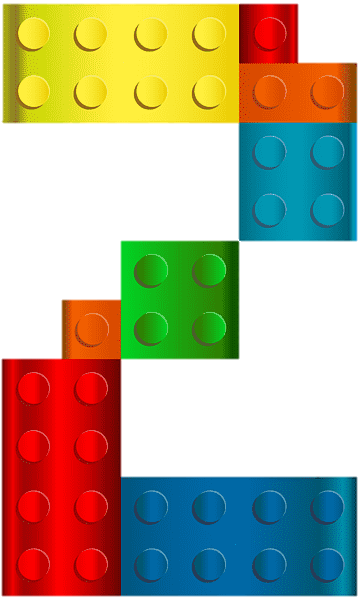 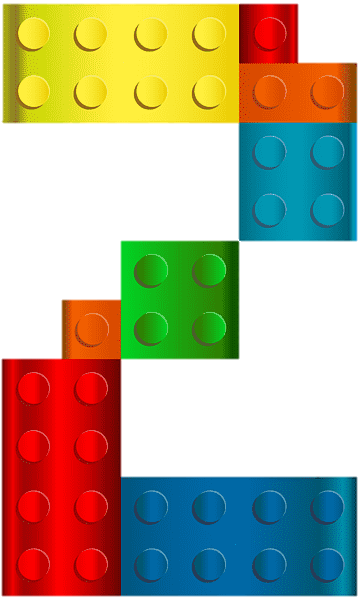 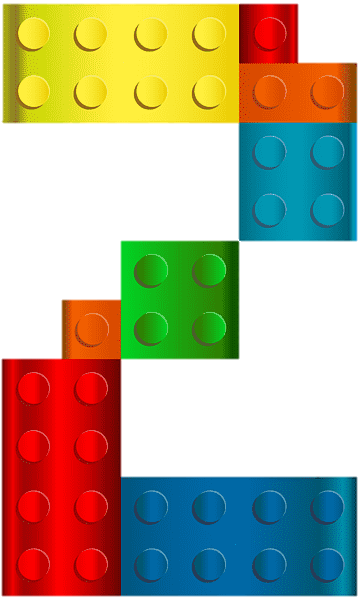 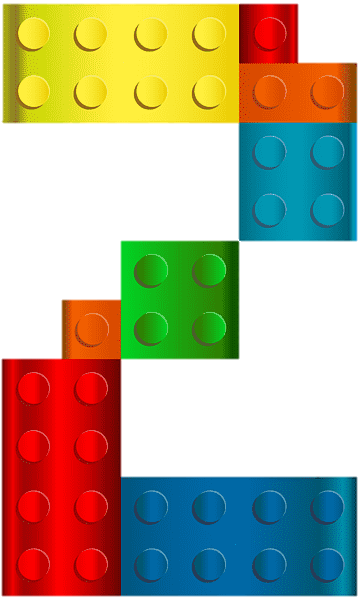 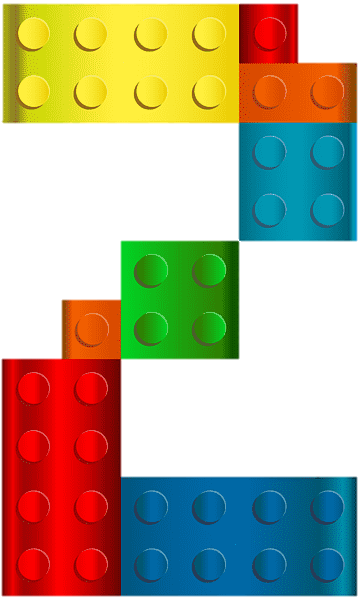 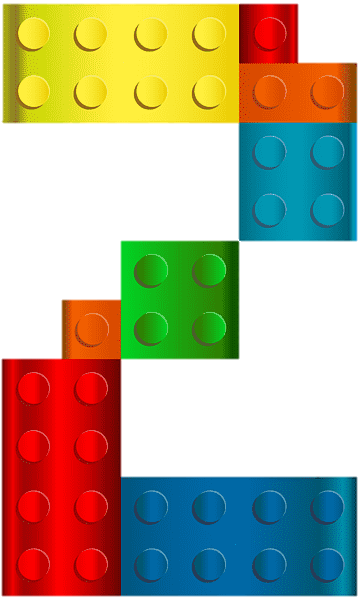 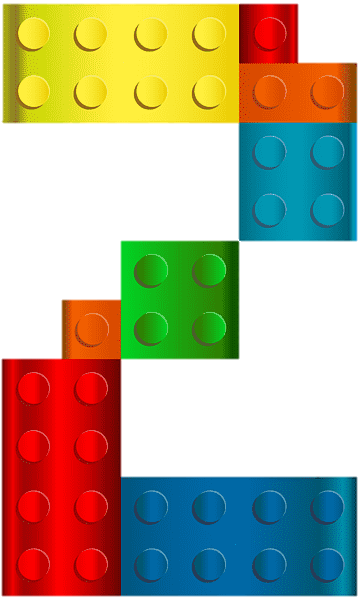 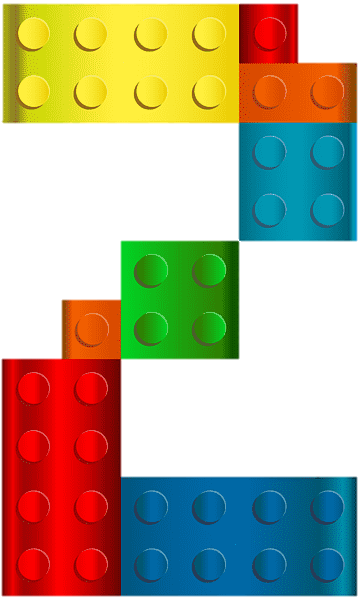 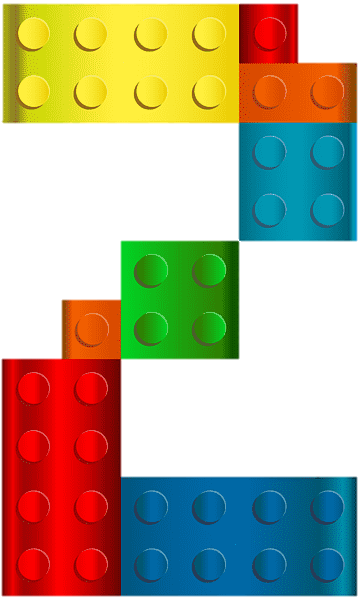 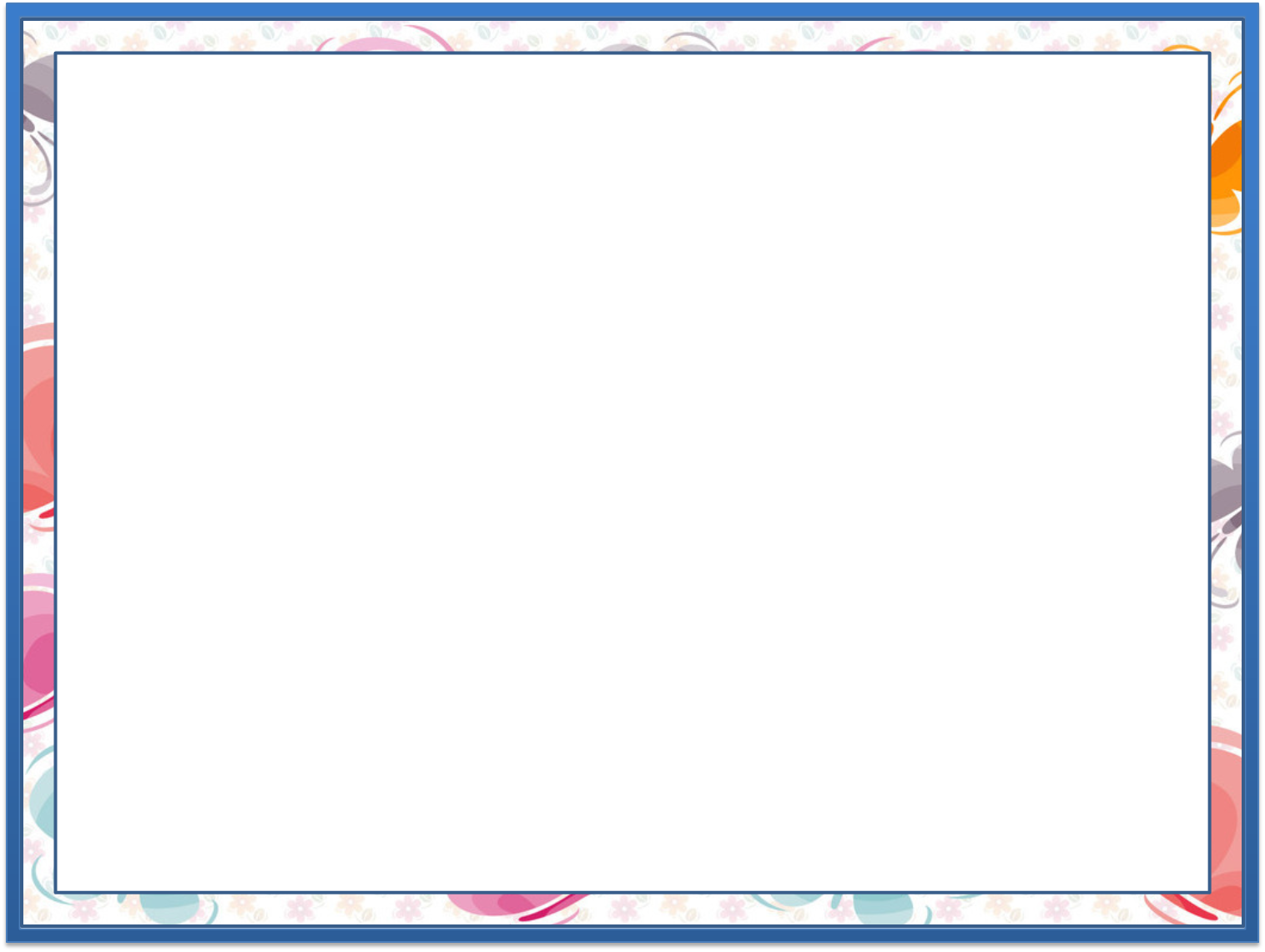 2.
Berilgan shakllardan kvadrat yasash mumkinmi? Katakli qog‘ozdan qirqib, tekshiramiz. (154-bet)
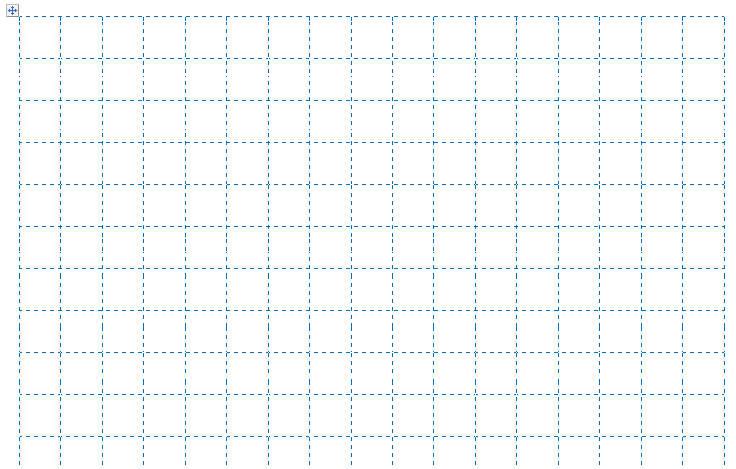 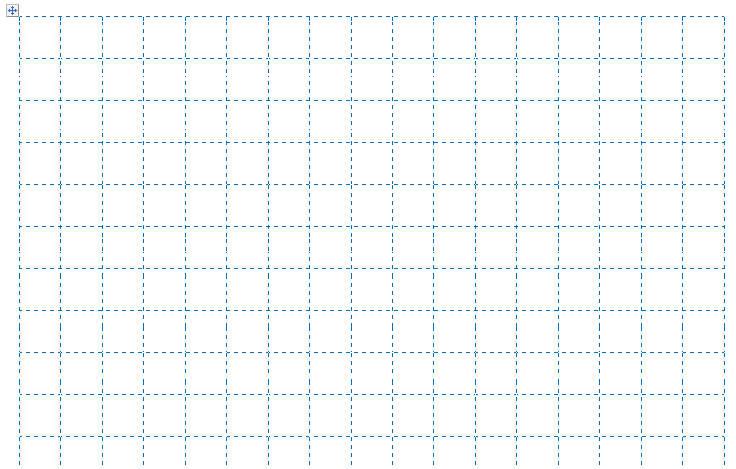 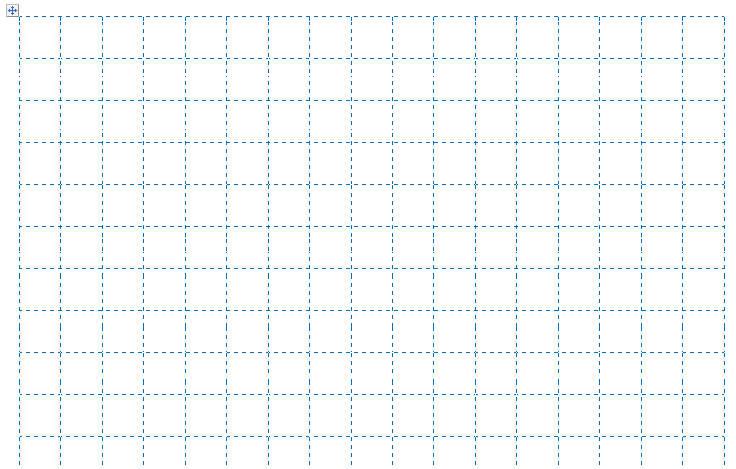 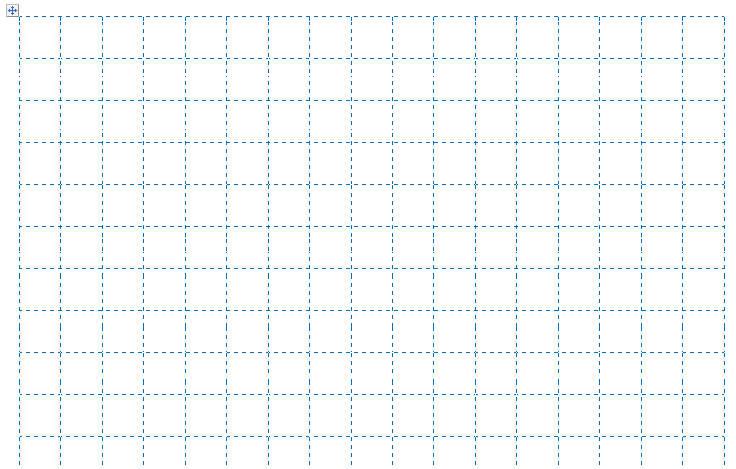 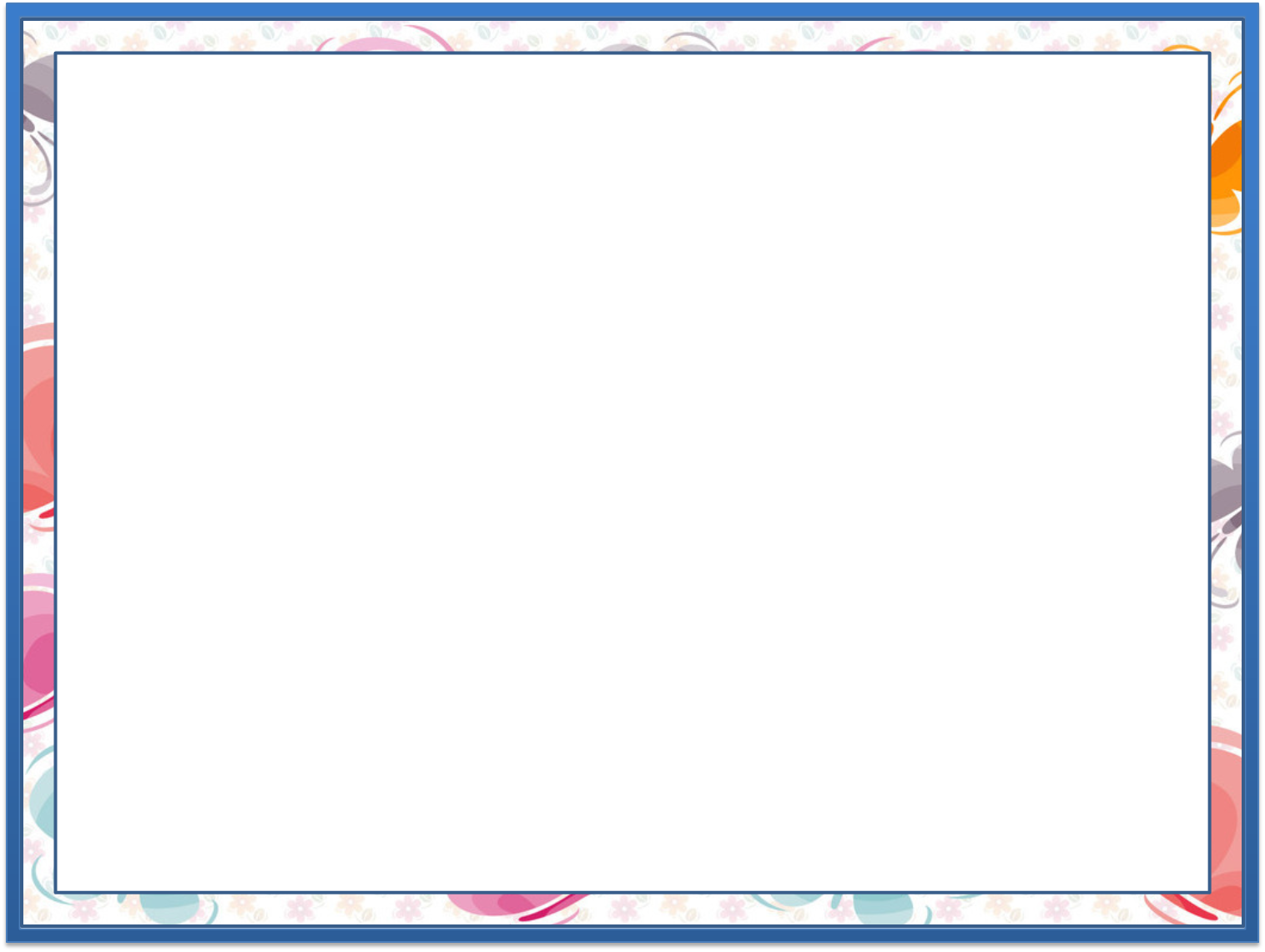 2.
Berilgan shakllardan kvadrat yasash mumkinmi? Katakli qog‘ozdan qirqib, tekshiramiz. (154-bet)
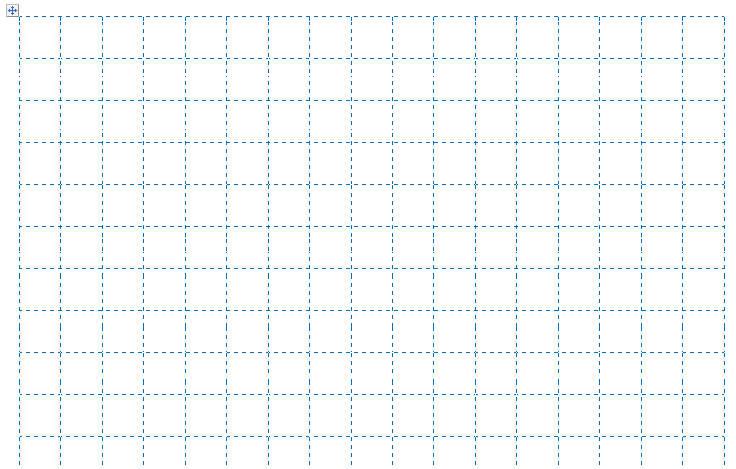 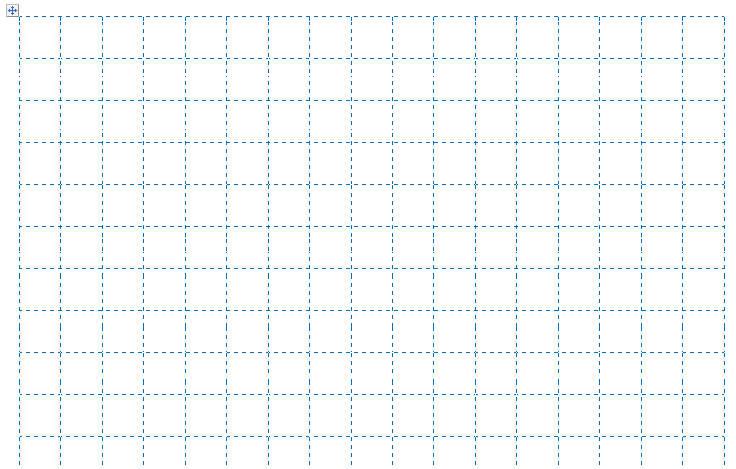 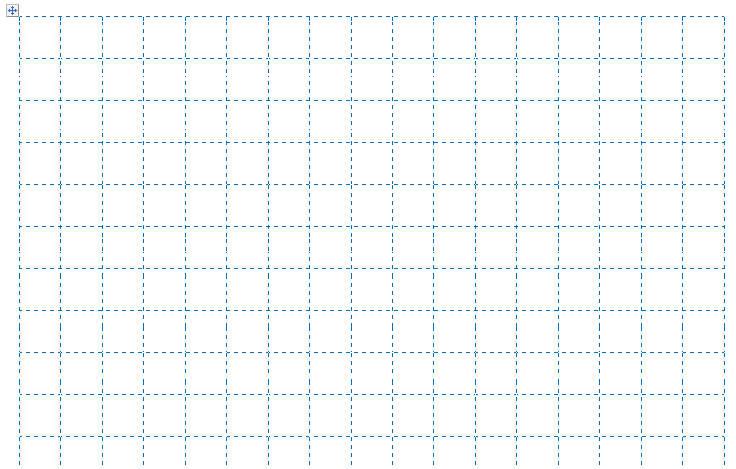 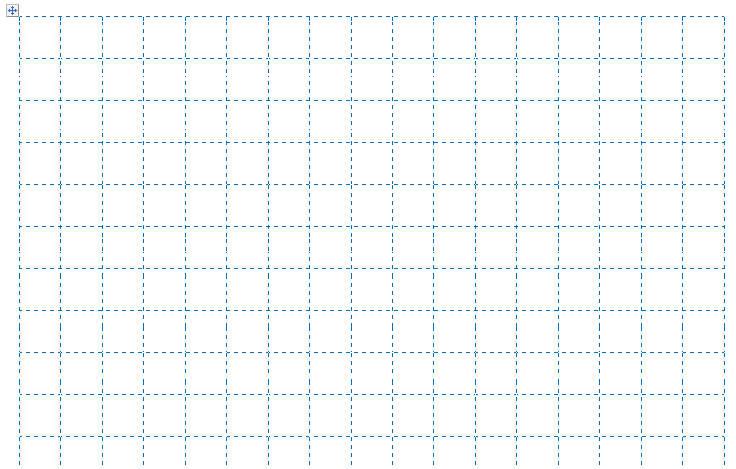 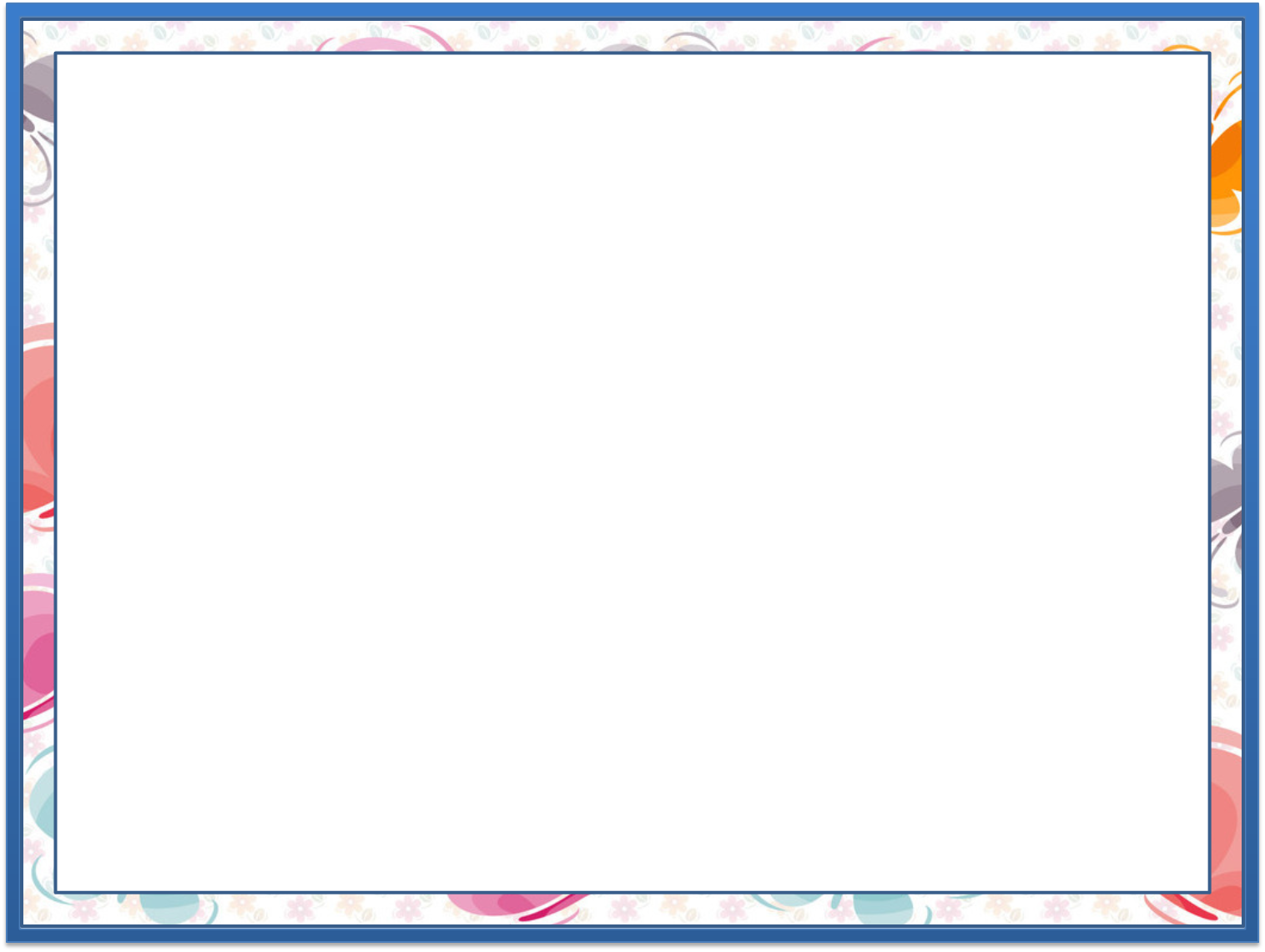 2.
Berilgan shakllardan kvadrat yasash mumkinmi? Katakli qog‘ozdan qirqib, tekshiramiz. (154-bet)
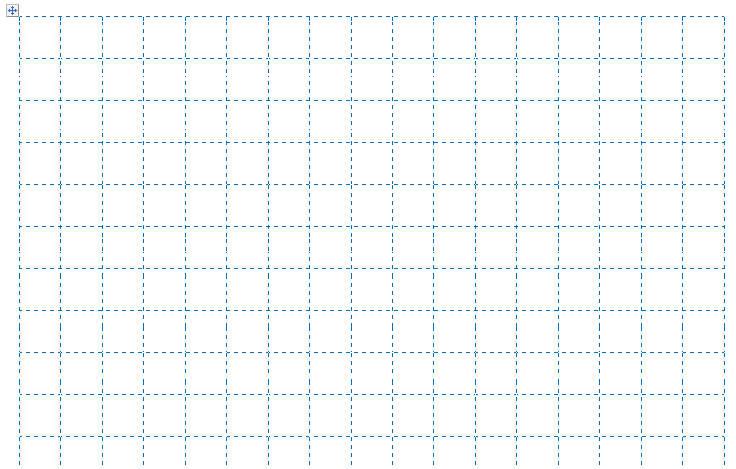 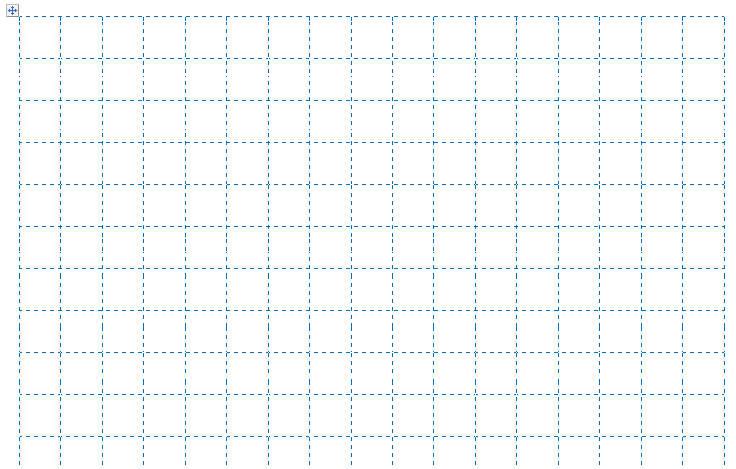 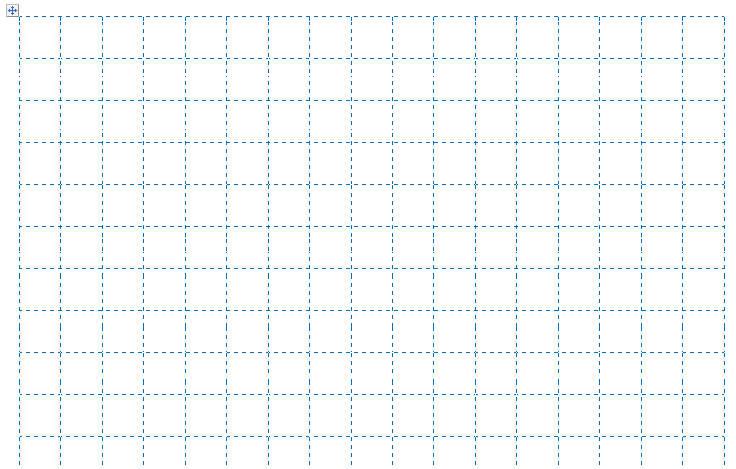 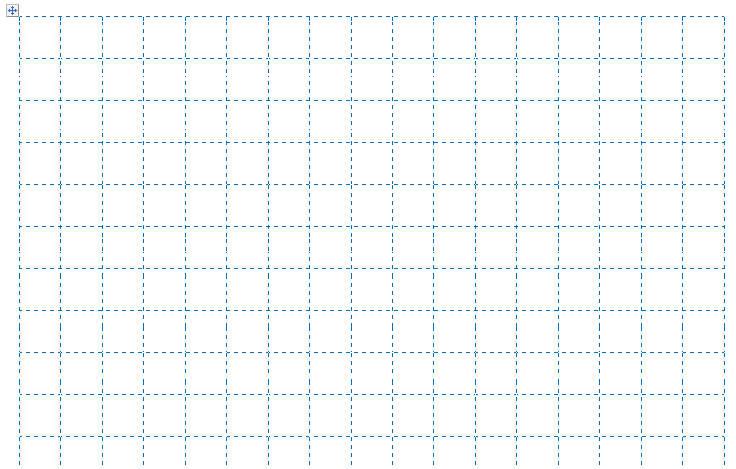 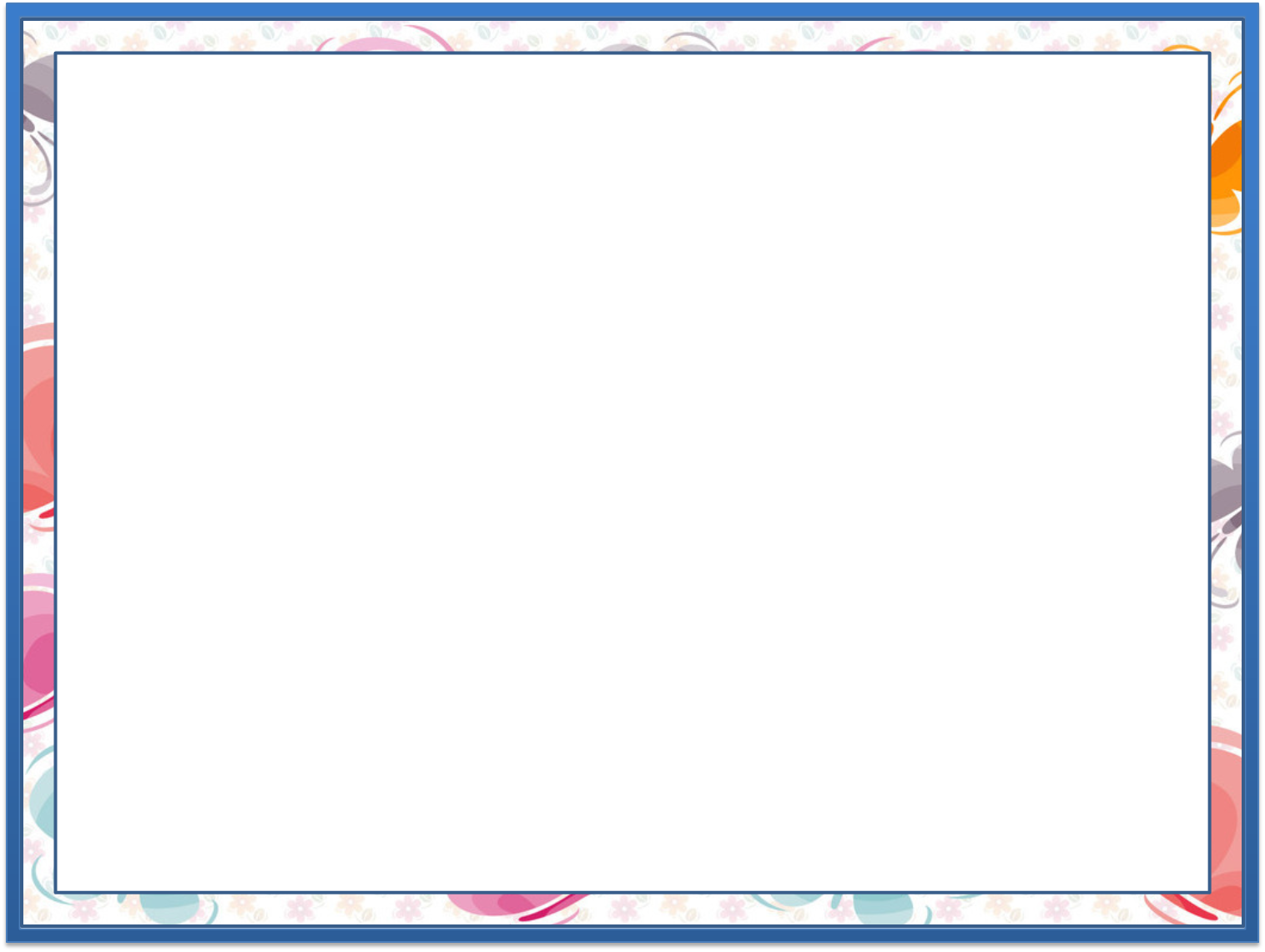 2.
Berilgan shakllardan kvadrat yasash mumkinmi? Katakli qog‘ozdan qirqib, tekshiramiz. (154-bet)
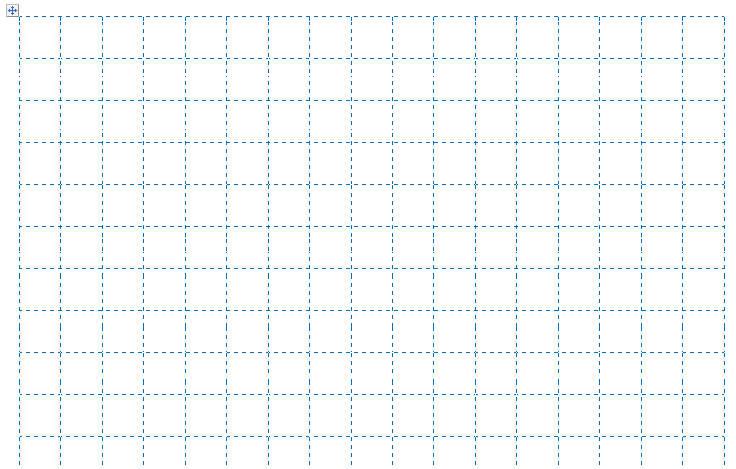 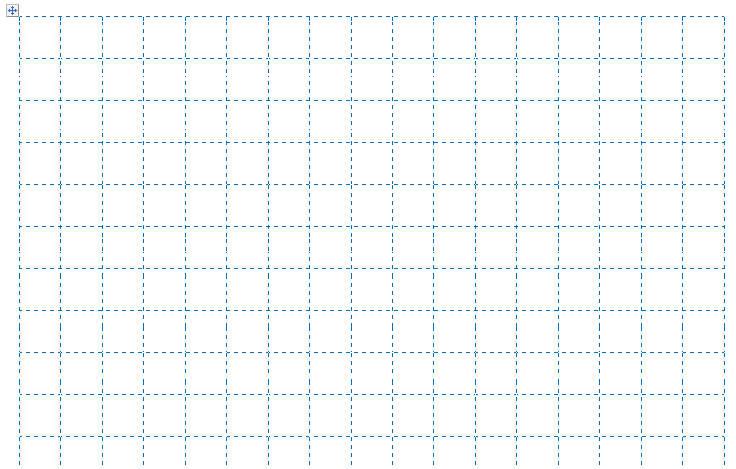 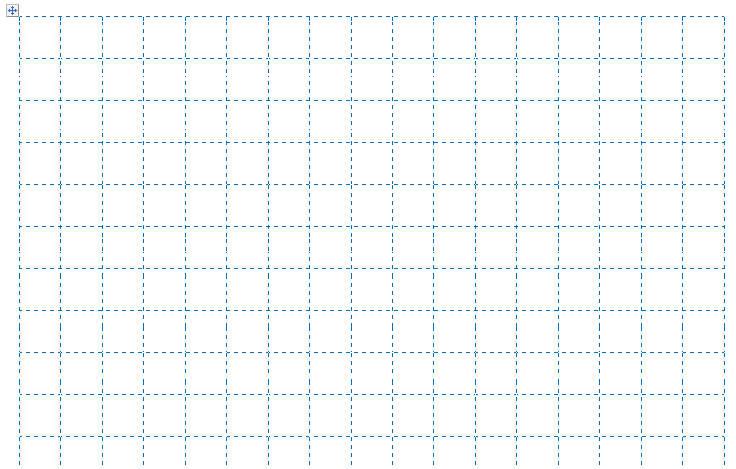 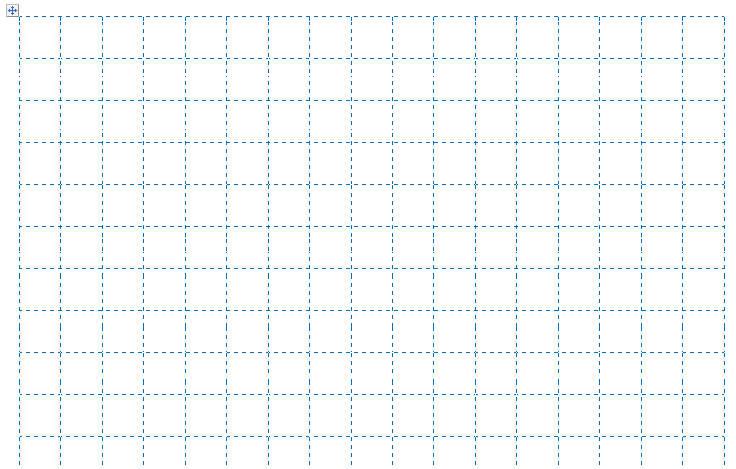 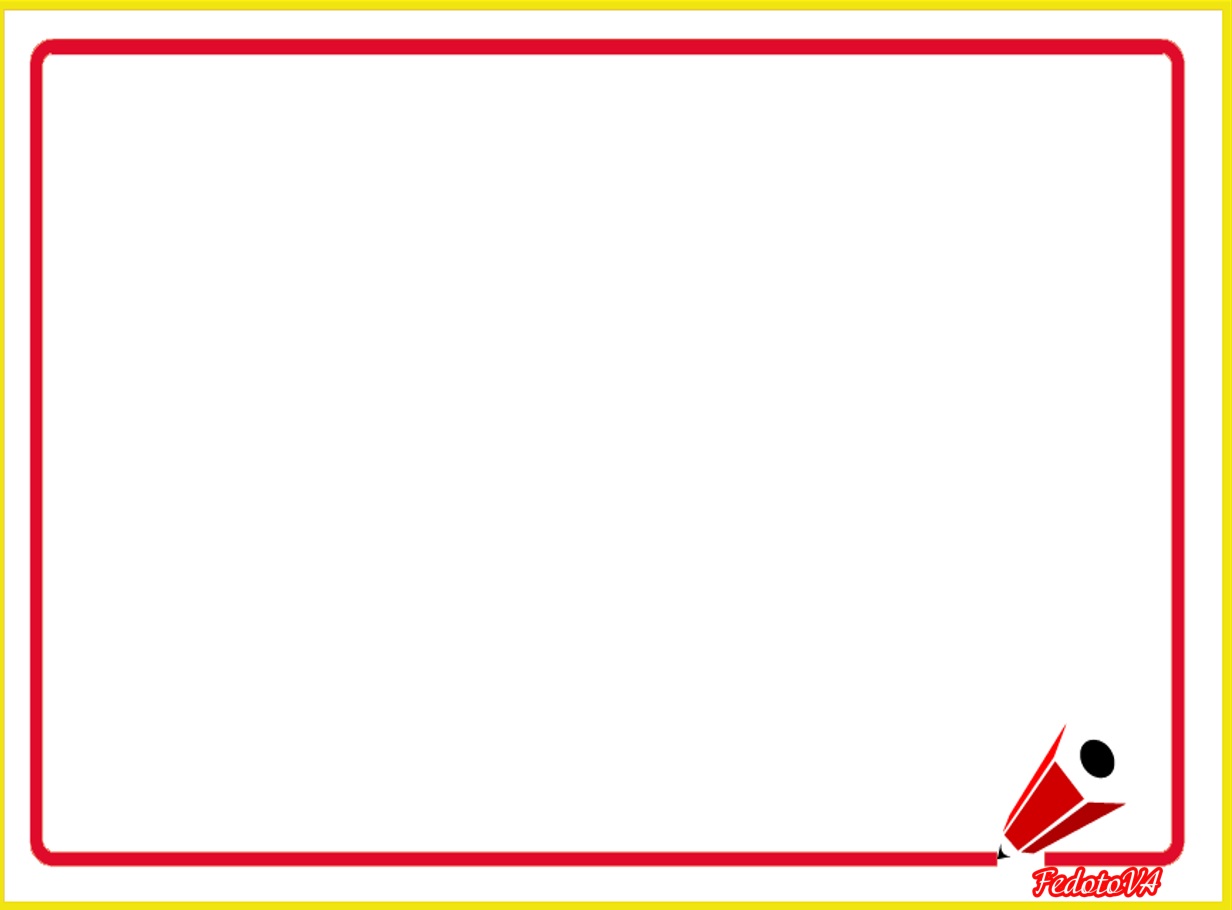 Hisoblaymiz. (154-bet)
3.
29
51
32
29
60
19
+
+
+
61
80
79
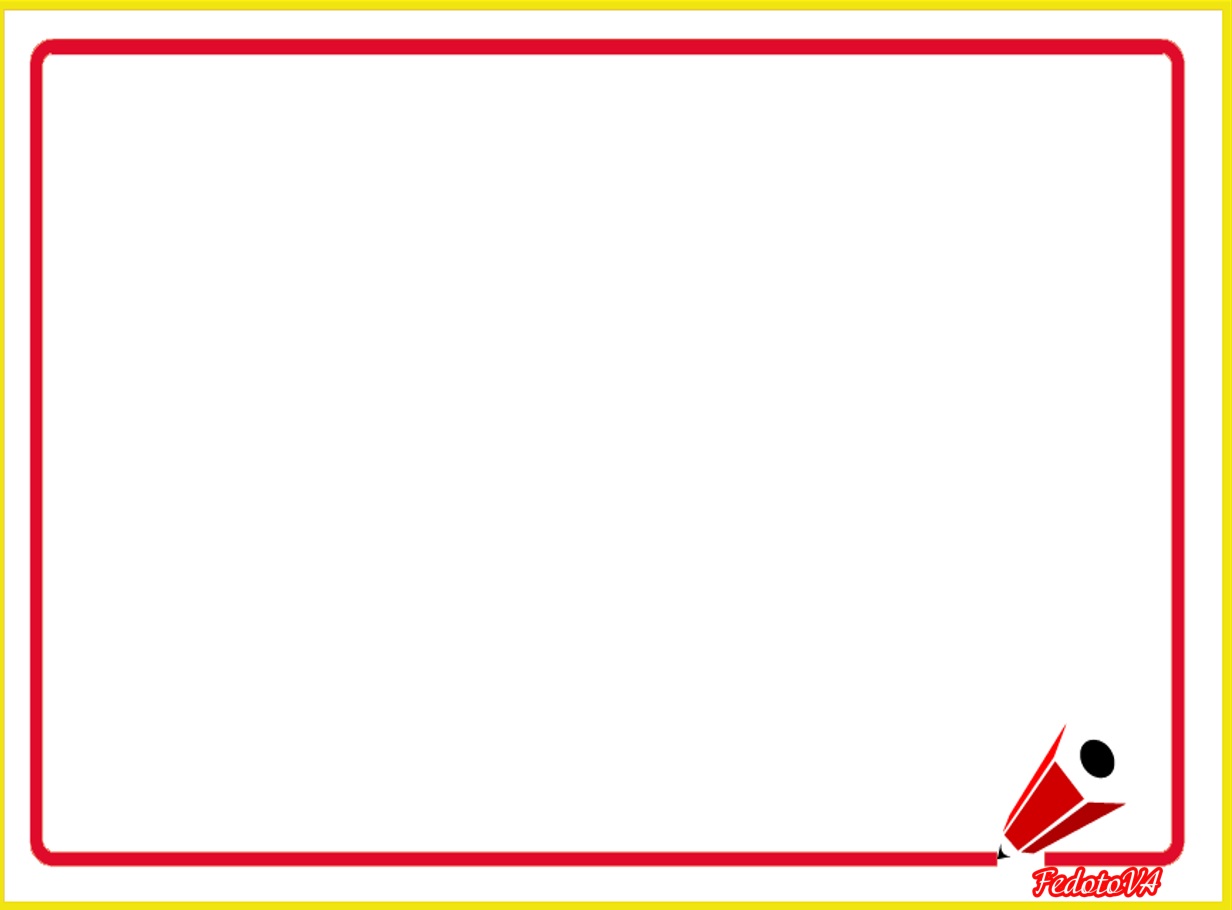 Hisoblaymiz. (154-bet)
3.
45
33
52
44
72
18
+
+
+
96
78
90
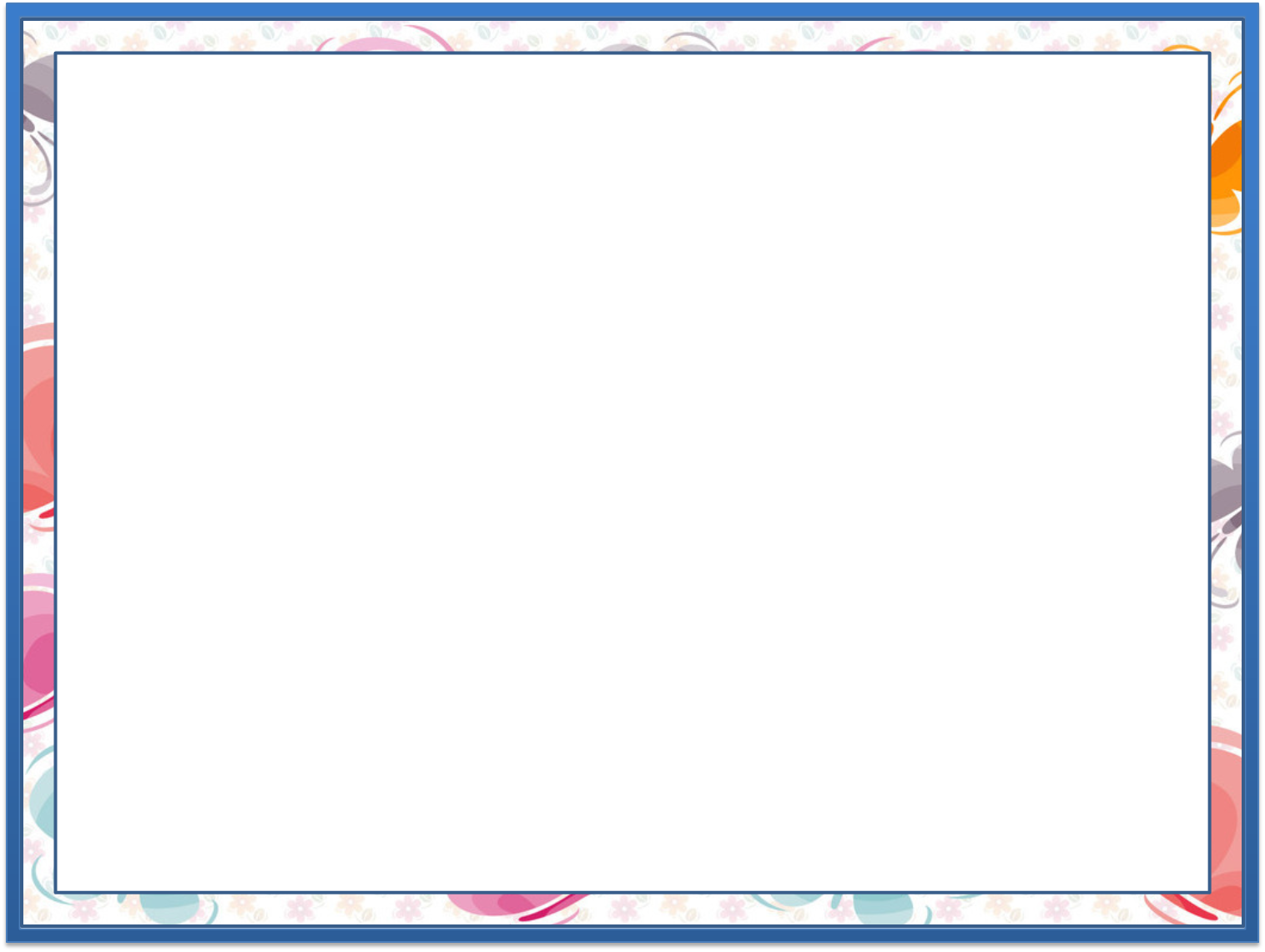 4.
Chapdagi 2 ta shakldan o‘ngdagi 
shaklni yasash mumkinmi? (154-bet)
--------------
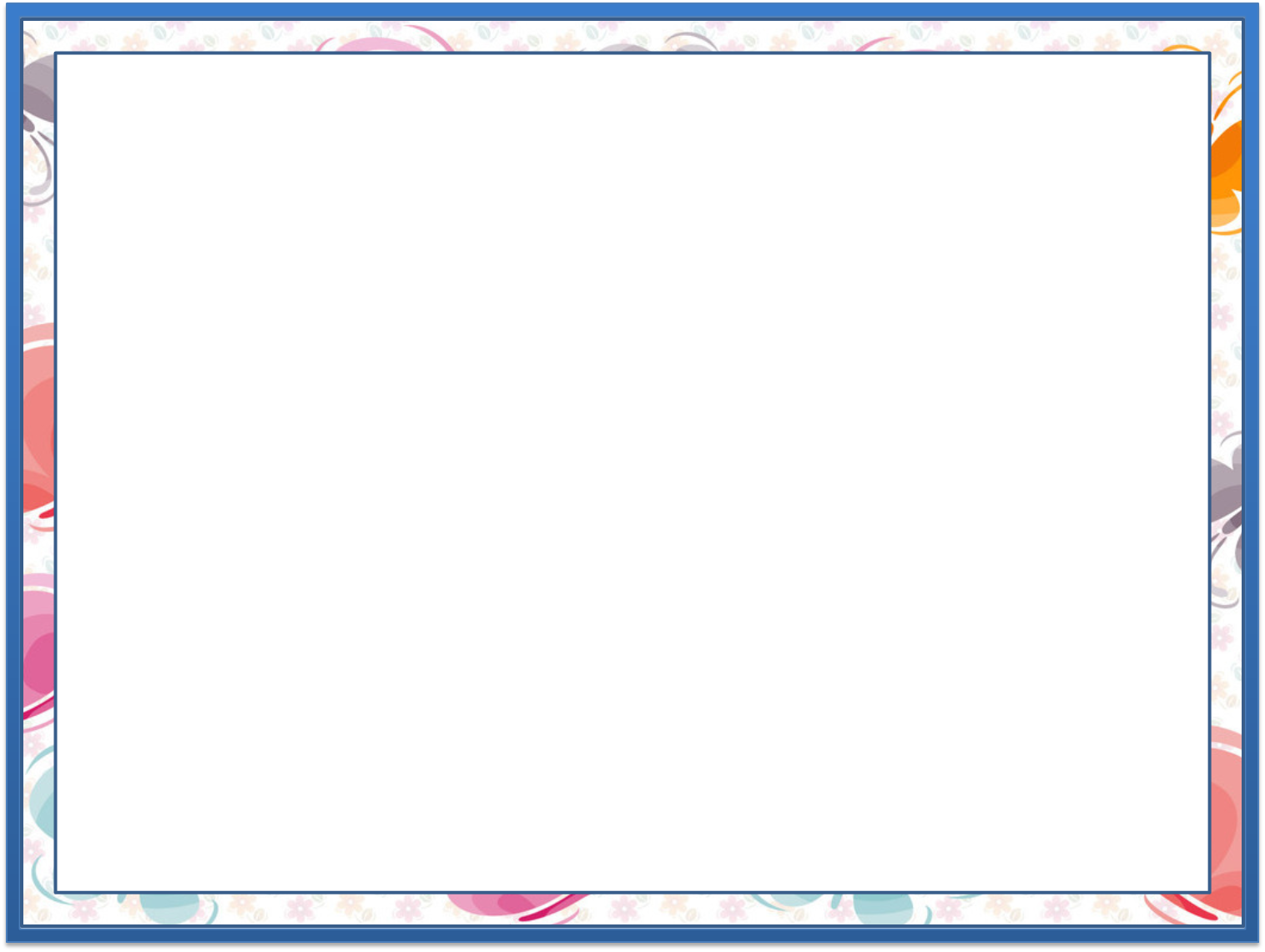 4.
Chapdagi 2 ta shakldan o‘ngdagi 
shaklni yasash mumkinmi? (154-bet)
--------------
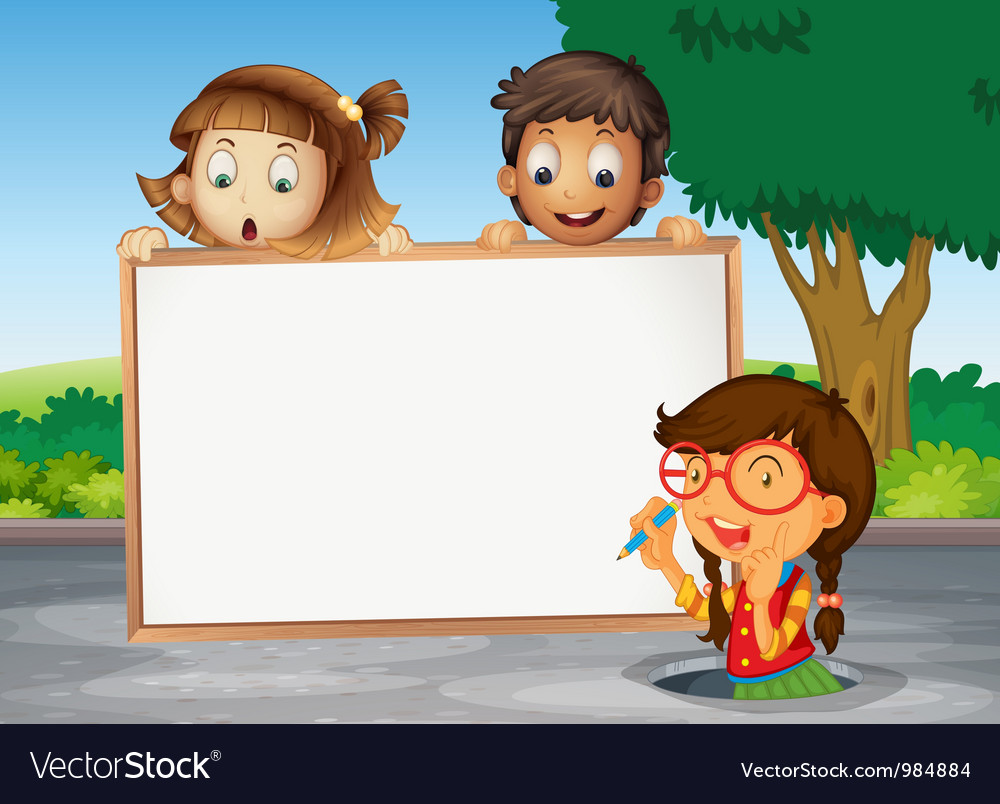 Mustaqil topshiriq: 
	  154-bet. 
      5-topshiriq
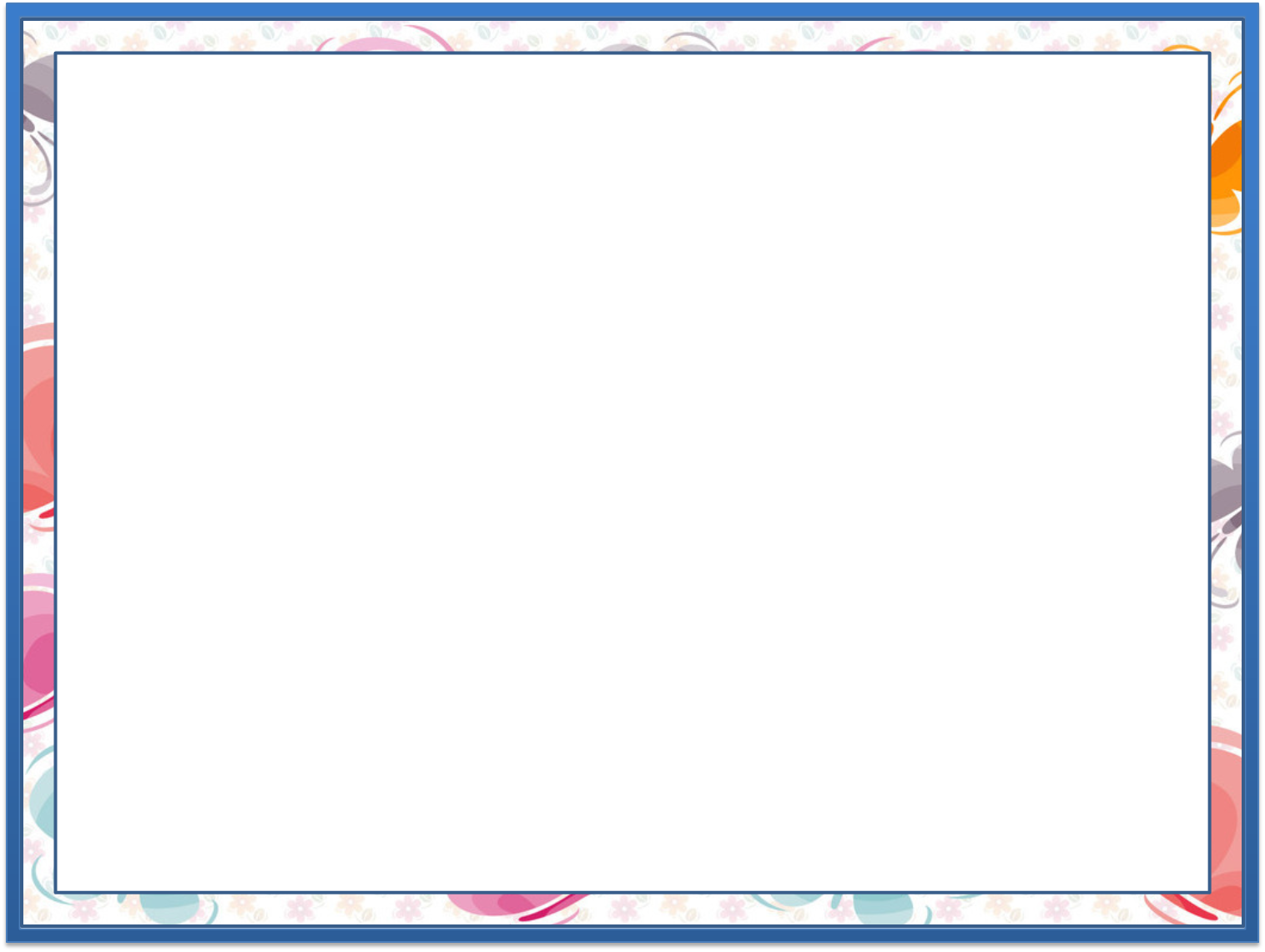 Chizamiz va har bir shaklning yarmini 			bo‘yaymiz. (154-bet)
5.
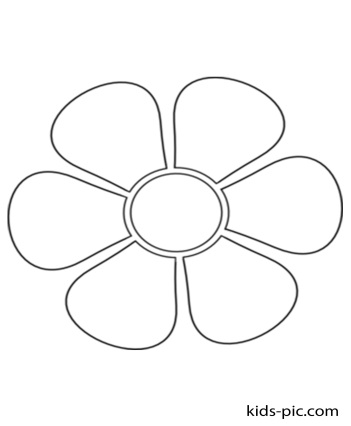 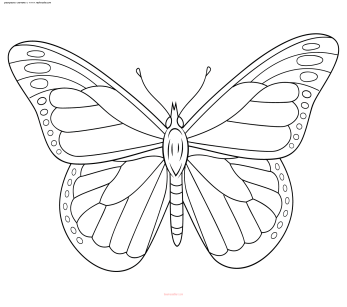 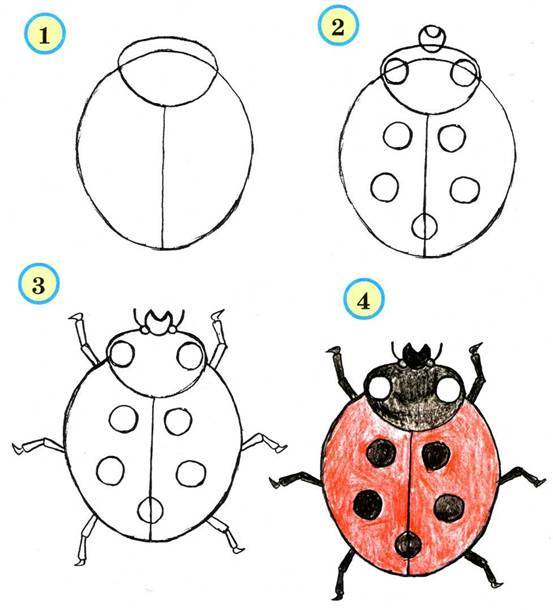 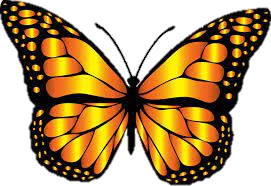 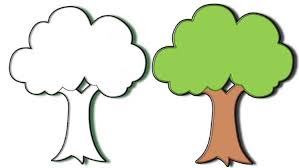 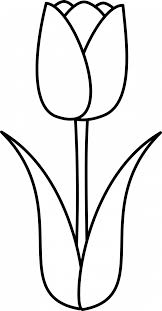 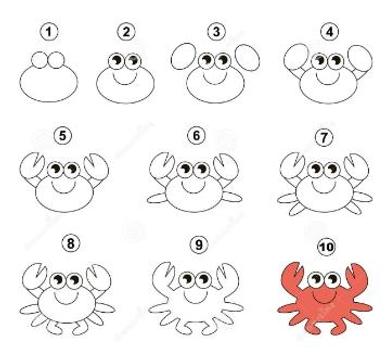 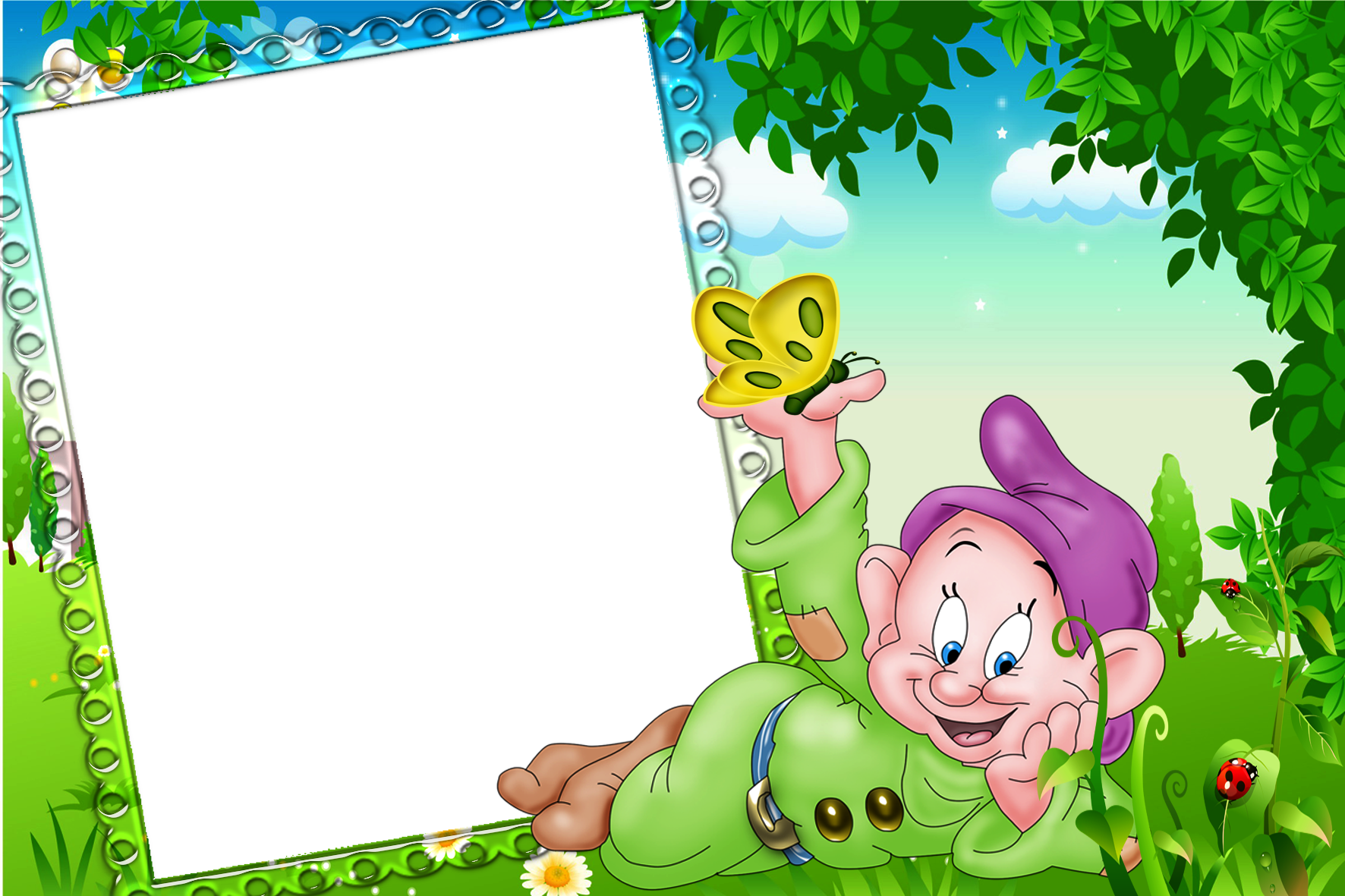 E’tiboringiz 
uchun rahmat!